Welcome to Our American Diploma    Seminar
Guests:
Dr. Laura – Coordinator of American Diploma in Egypt
Dr. Eman Hafez –SAT1 English
Eng. Osama Thabet –SAT1 Math
Dr. Omneya Eldeeb –SAT2 Physics
Dr. Aliaa Ramadan – SAT2 Biology
د. لورا أمين

 مستشارة الدبلومة الأمريكية و المسئولة عن جهة IERC  لإعتماد الدبلومة الأمريكية في مصر 
خبرة العمل :منذ عام 1999 في شئون الدبلومة الأمريكية و تطورها في مصر و إعتماد أوراق الطلاب لدخول الجامعات .
- ما هى الدبلومة الأمريكية ؟ و متى و كيف بدأت في مصر ؟
الدبلومة الأمريكية هى شهادة معادلة للثانوية العامة المصرية – في مصر و تم إعتمادها للمدارس المصرية إعتبارا من عام 2000 ثم بدأت في الأنتشار الى أن أصبحت لأكثر من 250 مدرسة في مصر .
- من يعتمد هذة الشهادة ؟
هذة الشهادة يتم أعتمادها من جهات إعتماد أمريكية ثم يتم ختمها من وزارة التربية و التعليم المصرية . 
توجد الاف من جهات الأعتماد لهذة الشهادة في الولايات المتحدة – لكن في مصر تم إعتماد عدة جهات فقط للحصول على الشهادة و هذه الجهات هى : 
AdvancEd 
  IAIAA
Middle State 
IERC 
North Central Association
- ما هى جهة الكولج بورد college boardو علاقتها بالدبلومة الأمريكية ؟
الكولج بورد هى جهة توصيل الطلاب بالجامعات عن طريق إختبارات قياس كفاءة الطلاب في إمتحانات مؤهلة للجامعات فى كل المواد و هي SAT  أما في مصر فقد إقتصرت الإمتحانات المؤهلة على الرياضيات و اللغة الإنجليزية في SAT 1  و مادتين من 4 في SAT 2  و هم math – biology – chemistry – physics 
ETS ( Educational Testing Services )  هى المسئولة عن SAT في كولج بورد .
ماذا عن درجات النجاح في الجامعات الحكومية و الخاصة هذا العام ؟
الحد الادني المطلوب لامتحانSAT1 :1050 درجه من 1600 للقبول بالجامعات الحكومية.
يشترط اجتياز الطلاب لامتحان SAT2  حد أدني 1100 درجه من 1600 درجة
وذلك للقبول بالكليات وفقا للترتيب التالي:-
للقبول بكليات : (الطب - طب الأسنان - الصيدلة - العلاج الطبيعي - الطب البيطري - التمريض)
 يشترط أن تكون مادتا سات 2 هما: مادة الأحياء ومادة من بين مواد(الفيزياء - الكيمياء - الرياضيات).
للقبول بكليات:  (الهندسة - الحاسبات والمعلومات - الفنون الجميلة "عمارة" - التخطيط العمراني)

 يشترط أن تكون مادتا سات 2 هما: مادة الرياضيات ومادة من بين مواد(الفيزياء - الكيمياء - الرياضيات).
المواد الاساسية للقبول في جميع الكليات العلمية و الهندسية و النظرية:
الاحياء

الرياضيات
كيف يتم حساب مجموع السات ؟
الجامعات الحكومية :
سات 1
1050/1600 × 60/100 
1090 /1600 × 69/100 

سات 2 
1100/1600 × 15/100
الجامعات الخاصة :
سات 1
800/1600 

سات 2 
900/1600 
1090/1600 × 69/100
ما هو قرار 238 ؟ و هل تم الغاء البونس ؟ (Bonus)
ينص قرار 238 على ان:
النسبة المرنة سوف تظل نسبة دخول الجامعات الحكومية 2.5% كما هى 
سيتم إلغاء Bonus   للعام الجامعي 2019/2020 حيث سيكون المجموع الكلي 100 % و كما يلى :
40% مواد المدرسة 
50% سات 1 
10% سات 2
و اذا لم يلتحق الطالب بسات 2 سيتم حساب 60 % سات 1
بالتالى :
لابد للجامعات الخاصة من نزول المجموع الي اقل من 90% للكليات العملية و هذا مجال للمناقشة
ما هى شروط الدراسة بالخارج ؟
كل جامعة خارج مصر لها شروط خاصة بالمواد الدراسية و درجة نجاح السات – و في امريكا ليس هناك درجة معينة لكن هذا يخضع لترتيب الجامعة بين الجامعات و اختيارها لدرجة SAT الحاصل عليها الطالب
للسفر بالخارج يجب على الطالب الحصول على:
GPA = 3.8
SAT I = 900
SAT II = 1100
TOEFEL او IELTs :شهادة ال
- ماذا عن الطلاب ذوي الإحتياجات خاصة ؟
أعطى الكولج بورد إهتمام لطلبة الإحتياجات الخاصة بعمل إمتحان خاص او إعطاء بعض الحالات وقت إضافي – و هذة قصة طويلة تتطلب تقارير طبية بالحالة و متابعة لمدة 6 شهور قبل الامتحان للتأكد من حالة الطالب و تسجيله .
SAT – Scholastic Aptitude Test/ Reasoning Test
SAT1
ينقسم امتحان سات 1 الى مادتين:
اللغة الانجليزية

علوم الرياضيات
Eman Hafez - SAT1 English
ماجستير القيادة التعليمية الامريكية – جامعة واشنطن
Master’s degree in Educational Leadership – Washington State University 

اداب قسم لغة انجليزية – جامعة الاسكندرية
BA in English – Alexandria University
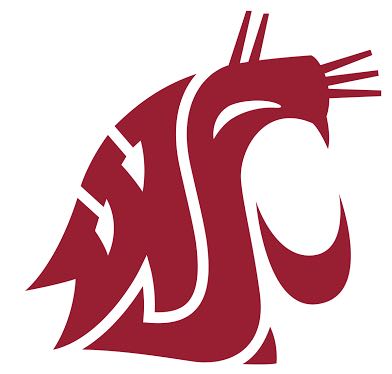 English - الانجليزية
الوقت:100 دقيقة


 عدد الأسئلة: 96
عدد السكشين: 2
Reading السكشن الاول: 52 سؤال
في 65 دقيقة


Writing السكشين الثاني:44 سؤال   
في 35 دقيقة
على:Reading يعتمد ال
الثقافة و المعلومات العامة
Vocabulary  (مفردات اللغة)
خبرة الحل
سرعة الحل
The Reading Test includes:
World literature
Classic or contemporary work of the American Literature
The founding documents from the US constitution 
Economics/psychology/sociology/social sciences articles
Research about earth science/biology/chemistry/physics
على:Writing يعتمد ال
الأساسيات
التمرين على الحل
سرعةالحل
50  في دقيقةEssay السكشين الثالث:

 
 (سكشين اختاري بعد كل الامتحانات, الرياضيات و الانجليزية)
تقيم النتائج
400/800 نتيجة ضعيفة (لم يجتاز الامتحان)
450/800 نجح في الامتحان
500/800 بداية جيدة
 550/800 نتيجة جيدة جدا
600/800 نتيجة ممتازة
650/800 نتيجة مبهرة
700/800 نتيجة تصلح لمنحة دراسية بالخارج
Dates of Trial Exams at the center -مواعيد امتحان الترايل في السنتر
الجمعة 30 مارس
الجمعة 13 ابريل
الجمعة 27 ابريل
الجمعة 11 مايو
الجمعة 25 مايو
الرياضيات  - MathReasoning test
الوقت: 80 دقيقة


عدد الأسئلة: 58 سؤال
عدد السكشين: 2
السكشين الأول:  20 سؤال في 25 دقيقة 
15 mcq
5 Grid-IN

غير مسموح استخدام الحاسب الالي في هذا السكشين
السكشين الثاني: 38 سؤال في 55 دقيقة 
30 mcq
8 Grid-IN

مسموح استخدام الحاسي الالي في هذا السكشين
SAT II
يشمل امتحان سات 2 على مواد كثيرة و منهم:

الرياضيات
الأحياء 
الفزياء
الكمياء
Dr. Omneya ElDeeb
المنسفة العامة للفزياء في مدارس كثيرة منهم: 
Future International School (IGCSE/American)
Pioneers American School
Neue Deutsche Schule 
ElQuds American School
IBSA (IG Edexcel)

خبرة عمل عدة سنوات في ElKaumeya American School
Physics –الفيزياء
الوقت:60 دقيقة 

عدد الأسئلة: 75

عدد السكشين: 1
Chapters - الفصول
Mechanics (36% - 42%) – يحتوي على 10 فصول
Electricity and magnetism (18% - 42%) – يحتوي على 3 فصول
Waves and Optics (15% - 19%) – يحتوي على 4 فصول
Heat and Thermodynamics (6% - 11%) – يحتوي على فصلين
Modern Physics (10% - 20%) – يحتوي على 4 فصول
لماذا يختار الطالب مادة الفيزياء ؟
Math - الرياضياتSubject Test
الوقت: 60 دقيقة
 
عدد الأسئلة:50 

عدد السكشين:1
Biology - الأحياء
الوقت: 60 دقيقة

عدد اللأسئلة: 80

عدد السكشين: 3
اقسام الاحياء
Molecular and Ecological Biology
Molecular Biology (M-Section)
Ecological Biology (E-Seciton)
السكشين اللأول: 60 سؤال – اجباري  
(Section - E and M)
السكشين الثاني : 20 سؤال
 (Section - E)
السكشين الثالث : 20 سؤال
(Section – M)
Chapters – الفصول
Cellular and Molecular Biology  (12% of Test E-25% of test M) – يحتوي على 9 فصول
Ecology (25%  of test E – 12 of test M) – يحتوي على 9 فصول
Genetics (12% of test E – 25% of Test M) -يحتوي على 5 فصول
Organizational Biology (25% of Test E – 25% of Test M) – يحتوي على 4 فصول
Evolution and diversity (25% of Test E – 12% of Test M)  يحتوي على 6 فصول
يجب حل السكشين الأول بالكامل و اختيار حل سكشين واحد فقط من السكشين الثاني او السكشين الثالث
THANK YOU